CS61A Lecture 7Complexity and Orders of Growth
Jon Kotker and Tom MagrinoUC Berkeley EECS
June 27, 2012
Computer Science in the News
Bot With Boyish Personality Wins Biggest Turing Test
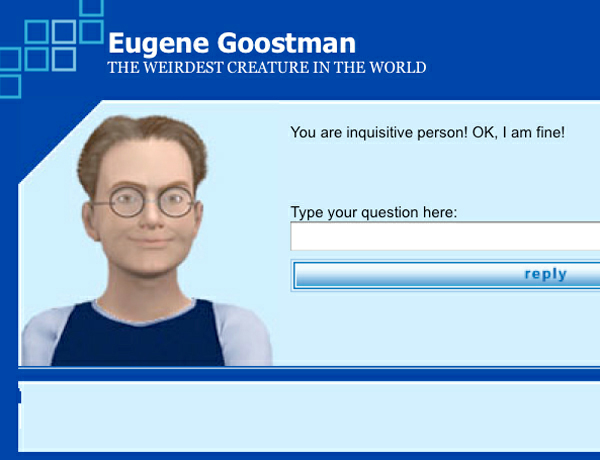 Eugene Goostman, a chatbot with the personality of a 13-year-old boy, won the biggest Turing test ever staged, on 23 June.

Turing test: Measure of machine intelligence proposed by Alan Turing. A human talks via a text interface to either a bot or a human: the human has to determine which (s)he is talking to.

Turing suggested that if a machine could fool the human 30% of the time, it passed the test. Eugene passed 29% of the time.

Eugene was programmed to have a “consistent and specific” personality.
http://www.newscientist.com/blogs/onepercent/2012/06/bot-with-boyish-personality-wi.html
Today
Time complexity of functions.
Recursion review.
Problem Solving: Algorithms
An algorithm is a step-by-step description of how to perform a certain task.

For example, how do we bake a cake?
Step 1: Buy cake mix, eggs, water, and oil.
Step 2: Add the cake mix to a mixing bowl.
… and so on.
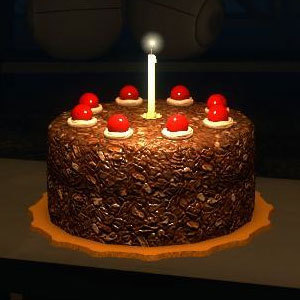 Image: http://pixelperfectmag.com/wp-content/uploads/2012/05/portal-cake.jpg
Problem Solving: Algorithms
The functions we write in Python implement algorithms for computational problems.

For a lot of problems, there are many different algorithms to find a solution.

How do we know which algorithm is better?
Comparison of Algorithms
How do we know which algorithm
(and the function that implements it) is better?

Amount of time taken.
Size of the code.
Amount of non-code space used.
Precision of the solution.
Ease of implementation.
… among other metrics.
We will focus on this.
Comparison of Algorithms
Which function is better?
Which function takes lesser time?
ITERATIVE
def fib(n):
    if n == 0:
        return 0
    prev, curr, k = 0, 1, 1
    while k < n:
        prev, curr = curr, curr + prev
        k = k + 1
    return curr
RECURSIVE
def fib(n):
    if n == 0:
        return 0
    elif n == 1:
        return 1
    return fib(n – 1) + fib(n – 2)
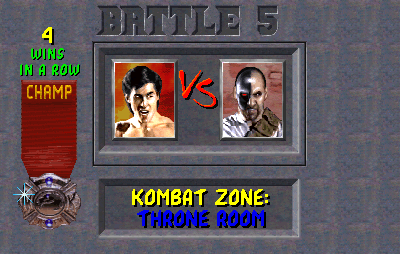 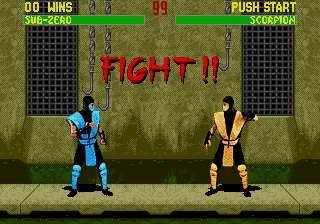 Comparison of Algorithms
The iterative version of fib is quicker than the (naïve) recursive version of fib.

Difference is only visible for larger inputs.

Idea:
Measure the runtime of a function for large inputs. Computers are already quick for small inputs.
In module 2, we will see that we can make the two equally efficient.
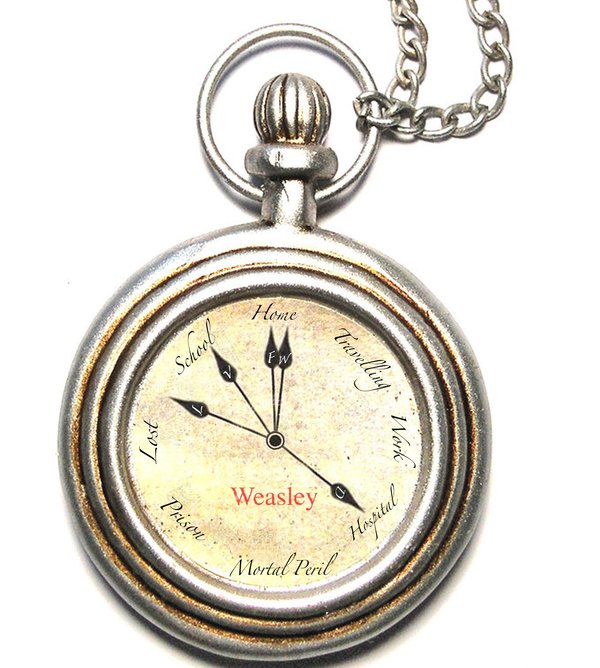 Runtime Analysis
How do we measure the runtime of a function?
Simplest way: Measure with a stopwatch.

Is this the best way?
http://fc00.deviantart.net/fs46/i/2009/187/0/a/Bill_Weasley__s_pocket_watch_by_Remus_Chocolade.jpg
Runtime Analysis
Measuring raw runtime depends on many factors:
Different computers can have different runtimes.
Same computer can have different runtimes on the same input.
	Other processes can be running at the same time.
Algorithm needs to be implemented first!
	Can be tricky to get right.
Function can take prohibitively long time to run.
Runtime Analysis
Problem:
How do we abstract the computer away?
Can we compare runtimes without implementing the algorithms?
Runtime Analysis: Big Data
Humans are producing a lot of data really quickly.
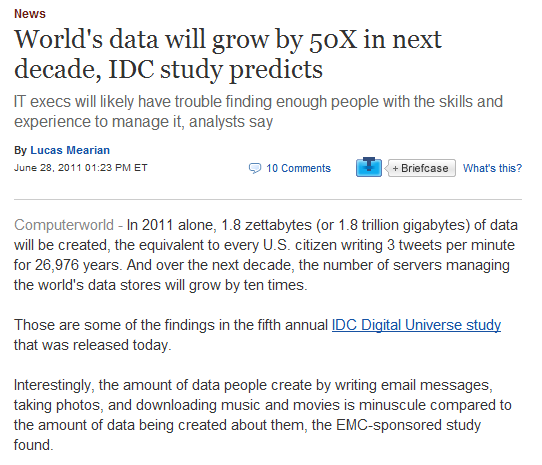 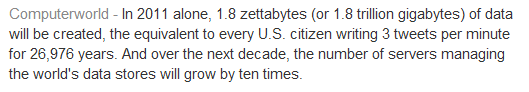 http://www.computerworld.com/s/article/9217988/World_s_data_will_grow_by_50X_in_next_decade_IDC_study_predicts
Runtime Analysis
Big Idea:
Determine how the worst-case runtime of an algorithm scales as we scale the input.

The less the runtime scales as the input scales, the better the algorithm.
It can handle more data quicker.
Announcements
Waitlist is cleared. If you’re still on the waitlist by the end of this week, please let us know!
Next week, we will move to 105 Stanley for the rest of the summer.
Midterm 1 is on July 9.
We will have a review session closer to the date.
If you need accommodations for the midterm, please notify DSP by the end of this week.
HW1 grade should be available on glookup.
Beware: Approximations Ahead
http://www.gamesdash.com/limg/1/283/beware-of-the-sign.jpg
Orders of Growth
def add_one(n):
    return n + 1

def mul_64(n):
    return n * 64

def square(n):
    return n * n
Time taken by these functions is roughly independent of the input size.
These functions run in constant time.
Orders of Growth
def add_one(n):
    return n + 1

def mul_64(n):
    return n * 64

def square(n):
    return n * n
Approximation:
Arithmetic operations and assignments take constant time.
Orders of Growth
def fact(n):
    k, prod = 1, 1
    while k <= n:
        prod = prod * k
        k = k + 1
    return prod
Constant-time operations
Constant-time operations
Orders of Growth
def fact(n):
    k, prod = 1, 1
    while k <= n:
        prod = prod * k
        k = k + 1
    return prod
Time taken by this function scales roughly linearly as the input size scales.
This function runs in linear time.
Orders of Growth
def sum_facts(n):
    ‘‘‘Adds factorials of
    integers from 1 to n.’’’
    sum, k = 0, 1
    while k <= n:
        sum += fact(k)
        k = k + 1
    return sum
Constant-time operations
Constant-time operations
Orders of Growth
Call to fact inside loop
Constant time operations per loop
Constant time operations outside loop
Orders of Growth
Orders of Growth
Orders of Growth
def sum_facts(n):
    ‘‘‘Adds factorials of
    integers from 1 to n.’’’
    sum, k = 0, 1
    while k <= n:
        sum += fact(k)
        k = k + 1
    return sum
Time taken by this function scales roughly quadratically as the input size scales.
This function runs in quadratic time.
Orders of Growth
A few important observations:
We only care about really large input values, since computers can deal with small values really quickly.
We can ignore any constant factors in front of polynomial terms, since we want to know how the runtime scales.
We care about the worst-case runtime. If the function can be linear on some inputs and quadratic on other inputs, it runs in quadratic time overall. This can happen if your code has an if statement, for example.

How do we communicate the worst-case asymptotic runtime to other computer scientists?
“For large input values”
Big-O Notation
Set of functions
“Belongs to”
Big-O Notation
“For large input values”
“Ignore the constant factors”
Big-O Notation: Example
Big-O Notation: Example
Big-O Notation
Big-O Notation
Remember:
Constant factors do not matter.
Larger powered polynomial terms suppress smaller powered polynomial terms.
We care about the worst-case runtime.
Big-O Notation
Constant factors do not matter.
From Programming Pearls (Addison-Wesley, 1986)
Big-O Notation
Big-O Notation
Big-O Notation
Common Runtimes
“POLYNOMIAL”
There are many problems for which the worst-case runtime is exponential. There has yet been no proof that these problems have polynomial solutions, and there has been no proof that a polynomial solution does not exist.
One example is the problem of finding the shortest tour through a set of cities.
Common Runtimes
Generally, “efficient” code is code that has a polynomial asymptotic runtime. The lower the power on the polynomial, the better.
Big-Theta and Big-Omega Notation
Which Algorithm is Better?
def sum1(n):
    ''' Adds all numbers from 1 to n. '''
    sum, k = 0, 1
    while k <= n:
        sum += k
        k += 1
    return sum

def sum2(n):
    ''' Adds all numbers from 1 to n. '''
    return (n * (n+1))/2
Which Algorithm is Better?
def sum1(n):
    ''' Adds all numbers from 1 to n. '''
    sum, k = 0, 1
    while k <= n:
        sum += k
        k += 1
    return sum

#The second one is better
def sum2(n):
    ''' Adds all numbers from 1 to n. '''
    return (n * (n+1))/2
Conclusion
One measure of efficiency of an algorithm and the function that implements it is to measure its runtime.
In asymptotic runtime analysis, we determine how the runtime of a program scales as the size of the input scales.
Big-O, Big-Omega and Big-Theta notations are used to establish relationships between functions for large input sizes.
Preview: The other computational player: data.